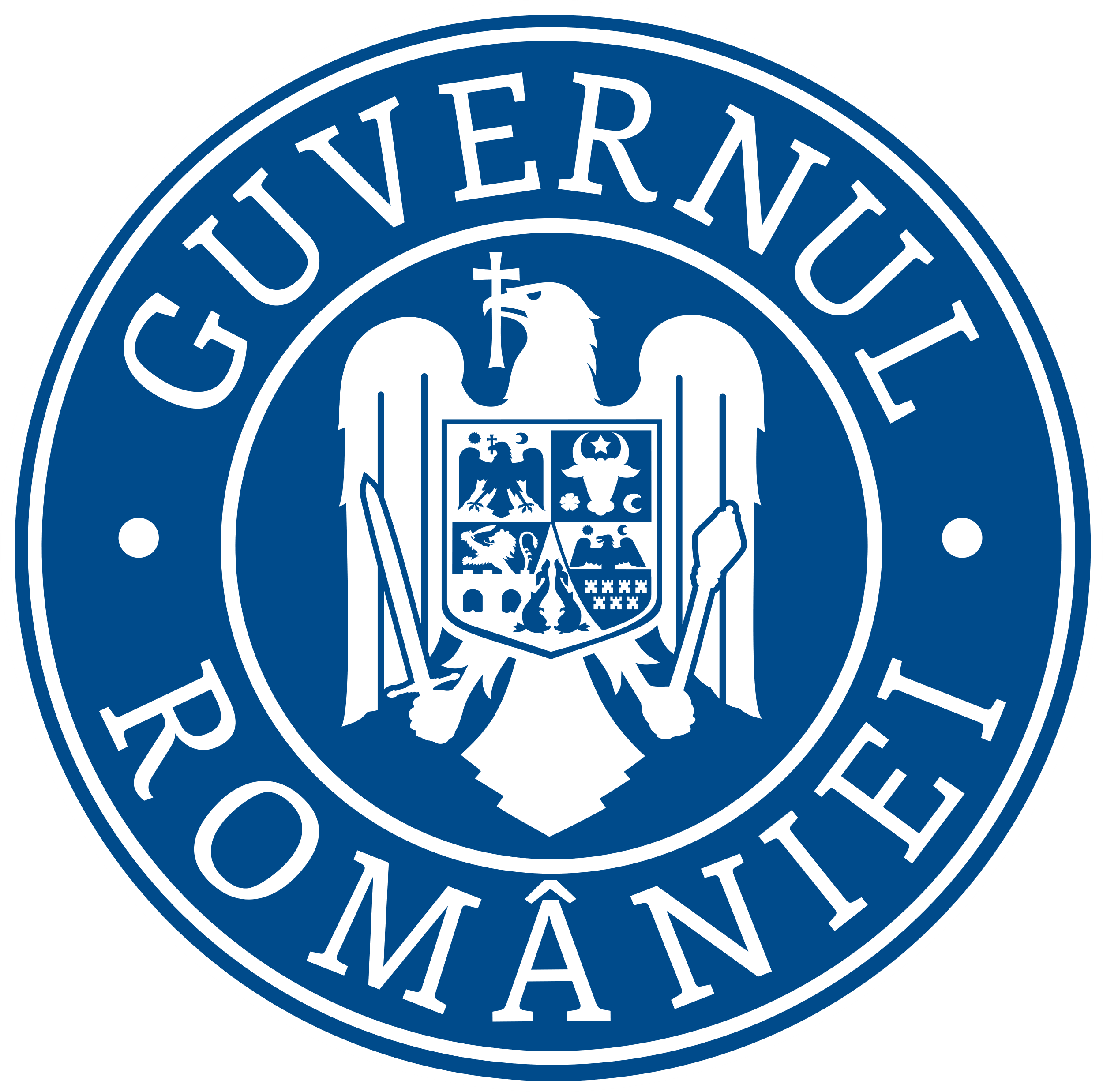 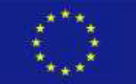 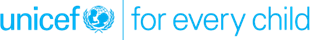 Metodologia de monitorizare a segregării școlare
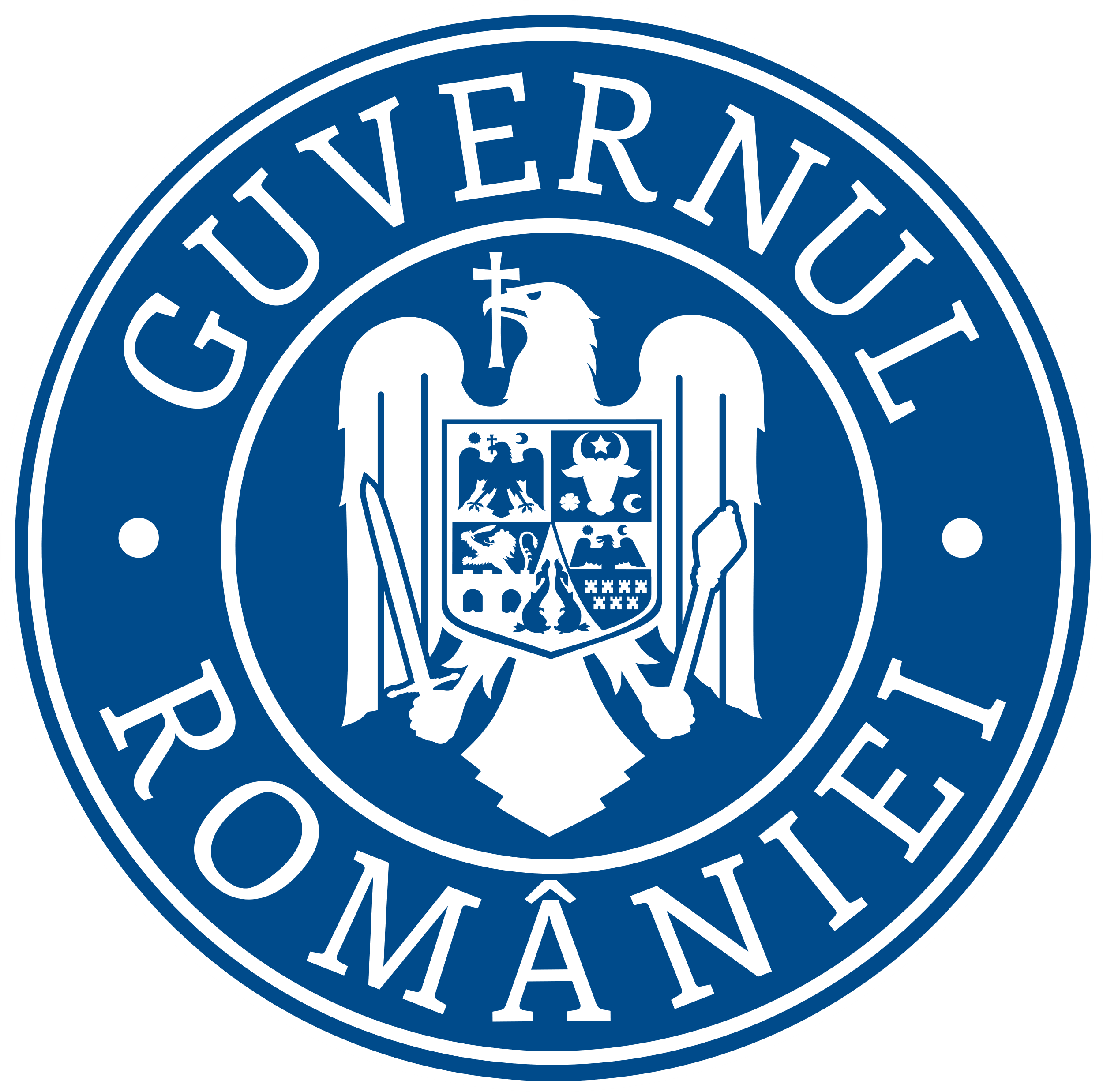 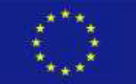 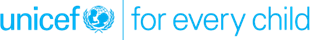 Indicatorii urmăriți în cadrul monitorizării segregării școlare și datele colectate
Tipuri de indicatori*
Indicatorii privind elevii, mai exact modul de grupare / repartizare al elevilor în facilitățile educaționale disponibile –clădiri/clase/bănci ale unității școlare (structură școlară)  - în funcție de anumite criterii specificate pe care le vom detalia mai jos;
 Alții indicatori privind elevii, care vizează de această dată anumite aspecte administrative sau de management școlar;
Indicatorii privind cadrele didactice, care surprind caracteristici ale resurselor umane la dispoziția școlii;
Indicatori privind organismele de conducere și serviciile de sprijin disponibile;
Indicatori privind calitatea infrastructurii și a dotărilor unității de învățământ preuniversitar;
Indicatori privind ethosul școlar (aspecte care țin de promovarea diversității, promovarea incluziunii educaționale și prevenirea/combaterea segregării școlare prin măsuri și programe educaționale specifice).

* (detaliați în METODOLOGIA DE MONITORIZARE A SEGREGĂRII ȘCOLARE ÎN ÎNVĂȚĂMÂNTUL PREUNIVERSITAR, prevăzută în Ordinul ministrului educației și cercetării nr. 5633/2019 pentru aprobarea metodologiei de monitorizare a segregării școlare în învățământul preuniversitar și Ordinul 6134/2016 privind interzicerea segregării școlare).
Etapa monitorizării restrânse
Etapa 1 a procesului de monitorizare, cea restrânsă, va conține în principal indicatori privind elevii. 

Acești indicatori vor constitui partea centrală a procesului de monitorizare a segregării școlare, sunt cei prin intermediul cărora se va putea arăta dacă există fenomenul de segregare școlară la nivelul unei școli și cum se poate avansa un set de măsuri pentru desegregare școlară.
Gruparea indicatorilor privind elevii
În funcție de criteriul etnic (etnia autodeclarată)
În funcție de criteriul dizabilității/CES
În funcție de criteriul statutului socio-economic al familiilor
În funcție de criteriul performanțelor școlare ale elevilor
În funcție de criteriul mediului de rezidență al elevilor
Cum se calculează indicatorii?
În urma unui proces de colectare a unor date sau informații despre caracteristicile elevilor din școală.
Datele colectate sunt relaționate cu criteriile menționate mai sus – etnia autodeclarată a elevilor, elevii cu dizabilități, elevi cu un anumit statut socioeconomic al familiei, cu anumite performanțe școlare sau care provin dintr-un anumit mediu de rezidență (urban/rural). 
În acord cu procedura de monitorizare a segregării școlare stabilită la nivelul Ministerului Educației Naționale, fiecare școală va trebui să furnizeze datele necesare pentru monitorizarea segregării școlare. 
Aceste date vor fi încărcate de reprezentanții școlii în SIIIR, într-o secțiune special creată în acest sens – detalii privind modul de încărcare în SIIIR a datelor vor fi furnizate într-o prezentare separată dedicată.
Ce se va obține din calcularea indicatorilor?
Datele furnizate de către școală vor permite calcularea ponderii elevilor, care fac parte din fiecare grup definit de criteriile în funcție de care se evaluează segregarea școlară, poziționați în următoarele facilității educaționale:

 Unitate școlară/structură școlară
Clădirile unității școlare/structurii școlare – dacă există mai multe clădiri separate în care se derulează cursurile școlare în cadrul respectivei unități școlare (ATENȚIE: analiza va urmări distinct distribuția elevilor în clădirile care aparțin fiecărei structuri școlare dacă în unitatea școlară sunt mai multe structuri)
Clasele din școală
Ultimele două bănci din fiecare clasă, acolo unde organizarea și aranjarea spațială a clasei păstrează forma șirurilor de bănci.
Precizări importante
Datele furnizate de școală vor trebui să permită și calcularea ponderii elevilor din diferite grupuri pe ani / cicluri de educație, respectiv cei care au absolvit și care s-au înscris la examinări naționale (Evaluarea Națională sau Bacalaureat).

De asemenea este important a preciza și faptul că indicatorii se vor calcula pentru toate nivelurile educaționale (exceptând cel universitar), inclusiv pentru ante-preșcolari (creșe), preșcolari (grădinițe), elevi de nivel primar, gimnazial sau liceal.
Datele colectate, două categorii
nivelul individual – date referitoare la elev; 
respectiv nivelul școlar – date referitoare la unitatea școlară/structura școlară.

În SIIIR se va putea identifica clădirea din cadrul structurii școlare/unității școlare în care învață elevul
Date transversale privind elevul
Nivelul educațional al copilului, grupa/clasa în care este înregistrat
Poziționarea elevului în ultimele două bănci (dacă se află în ultimele două bănci, în cazul organizării tradiționale a băncilor în clasă, în șiruri de bănci, fără ca elevii să fie rotiți periodic)
Clădirea în care învață elevul (dacă sunt mai multe clădiri în care sunt furnizate serviciile educaționale la nivelul unității școlare / structurii școlare). În SIIIR se va putea identifica clădirea din cadrul structurii școlare/unității școlare în care este situată o anumită clasă și, implicit, clădirea în care învață elevul
Elevul este absolvent de nivel învățământ (ciclu complet)? 1. DA    2. NU  (această informație va fi completată doar pentru elevii care sunt în clasa a VIII-a, respectiv în an terminal liceu (clasa a XII-a/clasa a XIII-a) și va fi completată după încheierea anului școlar; ”ÎN TIMPUL ANULUI ȘCOLAR VA FI SELECTATĂ OPȚIUNEA NU”)
Dacă a fost înscris în clasa a VIII-a, s-a înscris la evaluarea națională? – această informație se colectează doar pentru elevii care au fost înscriși în clasa a VIII-a (au absolvit, deci, clasa a VII-a). Interesează aici dacă, în acest caz, elevul înscris în clasa a VIII-a s-a înscris și pentru a susține evaluarea națională.
Dacă a fost înscris în clasa a XII-a, s-a înscris la examenul de Bacalaureat? – această informație se colectează doar pentru elevii care au fost înscriși în clasa a XII-a (au absolvit, deci, clasa a XI-a). Interesează aici dacă, în acest caz, elevul s-a înscris pentru a susține examenul de Bacalaureat.
Date privind criteriul etnic
A. Date referitoare la elev
Etnia autodeclarată a elevului (sau comunicată de părinți/ tutori, autodeclarată și în cazul acestora)
ATENȚIE! Se va solicita părinților declararea etniei elevului, nu a naționalității, pentru a evita orice confuzie
Date referitoare la unitatea școlară
Dacă în școală au fost constituite grupe/clase în scopul predării în limba maternă a acelui grup etnic sau în sistem bilingv
Curriculum-ul la decizia şcolii din unitatea de învățământ reflectă cultura şi istoria minorităților naționale existente în populația școlară?
Personalul de conducere al unității de învățământ preuniversitar și cadrele didactice ale unității de învățământ preuniversitar au urmat cursuri despre cultura şi istoria minorităților naționale care se regăsesc în unitatea de învățământ?   
1. DA    2. NU;     DACĂ DA, exemple de astfel de cursuri: 
........................................................................................................................... 
( întrebarea are 2 categorii de adresanți vizate: 1. Personal de conducere al școlii 2. Cadrele didactice.)
Unitatea de învățământ desfășoară activităţi extracurriculare care reflectă cultura şi istoria minorităților naționale?               
 1. DA    2. NU
Unitatea de învățământ preuniversitar este dotată cu materiale care reflectă cultura şi istoria minorităților naționale (cărți, periodice sau alte resurse educaționale în biblioteca unității de învățământ preuniversitar etc.)?  1. DA    2. NU
Câte cereri au fost depuse în școala dvs. pentru înscrierea la disciplina limba maternă? ...........
Care este numărul elevilor înscriși la această disciplină (pentru fiecare minoritate națională), la nivelul unității de învățământ?
Romi........................................
Maghiari...................................
Altă minoritate națională, care?.......
Date privind criteriul dizabilității
A. Date referitoare la elev
Copilul are dizabilități numai cu dosar DGASPC? 1. DA    2. NU 
Copilul are CES numai cu certificat de orientare CJRAE? 1. DA    2. NU
Copilul are dizabilități cu dosar DGASPC și CES cu certificat de orientare CJRAE? 1. DA    2. NU

B. Date referitoare la unitatea școlară
Unitatea de învățământ (structura școlară) preuniversitar este dotată cu facilități/ modalități de accesibilizare pentru elevii cu dizabilități? 1. DA    2. NU
Informația va fi furnizată pentru  FIECARE DINTRE CLĂDIRILE unității școlare / structurii școlare (dacă există mai multe clădiri în care se derulează cursurile școlare în cadrul unității școlare / structurii)
DACĂ DA, enumerați ce facilități / modalități de accesibilizare există:
1.....................................................................................
2.....................................................................................
3.....................................................................................
4.....................................................................................
5.....................................................................................
Date privind criteriul statutului socio-economic al familiilor
Date referitoare la elev
Care este nivelul de educație formală a părinților/tutorelui copilului (ani de studiu mamă/tată/tutore)? 
Pentru copil s-a întocmit dosarul pentru bursă socială, pentru acordarea gratuită de rechizite sau pentru alte forme de ajutor, indiferent dacă beneficiază de acestea sau nu (restricții financiare) 1. DA    2. NU (Informația se referă la acei elevi pentru care s-a întocmit și aprobat dosarul pentru bursă socială, pentru acordarea gratuită de rechizite sau pentru alte forme de ajutor, indiferent dacă beneficiază de acestea sau nu (restricții financiare)).
Copilul este instituționalizat sau în plasament familial? 1. DA    2. NU
Copilul provine din familie monoparentală? 1. DA    2. NU
Copilul se află în întreținerea bunicilor sau a altor membri ai familiei? 1. DA    2. NU 
(informația vizează și situația celor care se află de facto în grija altor membrii ai familiei, deși acest lucru nu a fost formalizat cu tutelă.)
Date privind criteriul performanțelor școlare ale elevilor/mediului de rezidență al elevilor
A. Date referitoare la elev
Elevul a fost repetent în anul școlar anterior?   1. DA    2. NU     (se are în vedere identificarea elevilor care au rămas repetenți în anul anterior (adică au statutul de „repetent” în anul școlar în curs))
Dacă este la clasa pregătitoare, elevul a frecventat grădinița? 1. DA    2. NU
PENTRU ELEVII DE CLASA A IX-A: Care a fost media de admitere la liceu a elevului? (Informația va fi completată automat din bazele de date ale ministerului când  devine disponibilă)
Elevul a fost admis pe locuri speciale? 1. DA    2. NU 
PENTRU ELEVII DE CLASA A IX-A: Elevul provine din mediul rural? 1. DA    2. NU
Elevul este înscris la biblioteca școlară în anul școlar precedent?   1. DA    2. NU
Elevul a participat la activități extrașcolare (competiții, concursuri, excursii, serbări, etc.) la nivelul unității de învățământ preuniversitar, în anul școlar precedent? (SE EXCLUD SERBĂRILE DE FINAL DE AN dintre activitățile extrașcolare luate în calcul)
PENTRU ELEVII DE CLASA A IX-A: Din ce filieră, profil, specializare / calificare /program de studiu face parte elevul?
PENTRU ELEVII DE CLASA A XII-A: elevul este absolvent de liceu? 1. DA    2. NU - pentru rundele de monitorizare din anii viitori 
Unul dintre părinții/tutorii elevului este membru în Consiliul de Administrație al unității de învățământ preuniversitar și/sau membru în unul din Comitetele de părinți existente în unitatea de învățământ preuniversitar? 1. DA    2. NU 
Elevul face parte dintr-un program de studiu (de tip ”intensiv”, ”bilingv”, sportiv etc.), care a presupus examene / proceduri de selecție a elevilor la intrarea în clasa a V-a, la nivel de unitate de învățământ / structură școlară?  1. DA    2. NU
 B. Date referitoare la unitatea școlară 
Care a fost media minimă de admitere în liceu pe filieră, profil, specializare / calificare /program de studiu?” (Această informație se completează doar pentru licee/școli profesionale etc.)
Date privind alții indicatori relevanți
B. Date referitoare la unitatea școlară
Unitatea de învățământ preuniversitar are în PDI/ PAS, cel puțin o țintă strategică pentru promovarea diversității etnice, a incluziunii educaționale și pentru prevenirea și combaterea discriminării și segregării școlare, țintă strategică detaliată în Planul Operațional 1. DA      2. NU
DACĂ DA: criteriul/criteriile de segregare pe care îl/le abordează ținta strategică: ...........................................................................................................................................................................................................................................................
Număr total cadre didactice la nivelul unității de învățământ preuniversitar (structură școlară). (Prin unitate de învățământ trebuie înțeles aici structură școlară - datele se completează pentru fiecare structură școlară existentă în parte dacă există mai multe structuri școlare arondate unității de învățământ cu personalitate juridică. Fiecare cadru didactic calificat va fi numărat la fiecare structură unde predă efectiv.)...................
Număr total cadredidactice calificate, la nivelul unității de învățământ preuniversitar (Prin unitate de învățământ trebuie înțeles aici structură școlară - datele se completează pentru fiecare structură școlară existentă în parte dacă există mai multe structuri școlare arondate unității de învățământ cu personalitate juridică. Fiecare cadru didactic calificat va fi numărat la fiecare structură unde predă efectiv.):.......................................................................
Număr total cadre didactice, la nivelul unității de învățământ preuniversitar, care au gradul didactic II(Prin unitate de învățământ trebuie înțeles aici structură școlară - datele se completează pentru fiecare structură școlară existentă în parte dacă există mai multe structuri școlare arondate unității de învățământ cu personalitate juridică. Fiecare cadru didactic calificat va fi numărat la fiecare structură unde predă efectiv.): .......................................................................
Număr total cadre didactice, la nivelul unității de învățământ preuniversitar, care au doctorat/ gradul didactic I (Prin unitate de învățământ trebuie înțeles aici structură școlară - datele se completează pentru fiecare structură școlară existentă în parte dacă există mai multe structuri școlare arondate unității de învățământ cu personalitate juridică. Fiecare cadru didactic calificat va fi numărat la fiecare structură unde predă efectiv.): .......................................................................
Număr total cadre didactice suplinitoare, de la nivelul unității de învățământ preuniversitar(Prin unitate de învățământ trebuie înțeles aici structură școlară - datele se completează pentru fiecare structură școlară existentă în parte dacă există mai multe structuri școlare arondate unității de învățământ cu personalitate juridică. Fiecare cadru didactic calificat va fi numărat la fiecare structură unde predă efectiv.):.........................................................................
Număr total cadre didactice, de la nivelul unității de învățământ preuniversitar, care au fracțiuni de normă (Prin unitate de învățământ trebuie înțeles aici structură școlară - datele se completează pentru fiecare structură școlară existentă în parte dacă există mai multe structuri școlare arondate unității de învățământ cu personalitate juridică. Fiecare cadru didactic calificat va fi numărat la fiecare structură unde predă efectiv.).........................................................................
Aspecte importante pentru identificarea elevilor din anumite grupuri
Modalitatea de evaluare a segregării școlare și de calcul a scorurilor privind segregarea școlară pentru unitățile de învățământ preuniversitar
Valorile indicatorilor
Valoarea indicatorilor va fi calculată automat în baza datelor brute raportate de școală.

Calcularea valorilor indicatorilor utilizați în cadrul procesului de monitorizare a segregării școlare nu stă în sarcina reprezentanților unității școlare.
Calcularea scorurilor privind segregarea școlară pentru unitățile de învățământ preuniversitar
Valorile indicatorilor vor sta la baza calculării unui scor al segregării școlare, aferent fiecărei școli.

După ce datele au fost încărcate de către școală în SIIIR și validate ca fiind complete, scorul va fi calculat automat prin intermediul sistemului software pus la punct.
Etapele calculării scorului aferent unei școli/unități școlare sunt
FAZA I. Pentru fiecare unitate de învățământ preuniversitar se va calcula un scor aferent fiecăruia dintre tipurile de segregare școlară care pot exista în cadrul acesteia

FAZA II. Evaluarea nivelului de segregare/desegregare școlară manifestat în cadrul unei școli
FAZA I. Pentru fiecare unitate de învățământ preuniversitar se va calcula un scor aferent fiecăruia dintre tipurile de segregare școlară care pot exista în cadrul acesteia
Pentru fiecare unitate de învățământ preuniversitar se va calcula un scor aferent fiecăruia dintre tipurile de segregare școlară care pot exista în cadrul acesteia:

În funcție de criteriul etnic (etnia autodeclarată)
În funcție de criteriul dizabilității/CES
În funcție de criteriul statutului socioeconomic al familiilor
În funcție de criteriul performanțelor școlare ale elevilor
În funcție de criteriul mediului de rezidență al elevilor

Deoarece criteriul 4 se aplică doar unităților școlare de nivel cel puțin primar, iar criteriul 5 este aplicabil doar elevilor din ciclul secundar superior (liceu/școală profesională), în cazul ciclurilor de educație timpurie se vor calcula doar scorurile aferente criteriilor 1, 2 și 3 specificate mai sus; la nivel primar și gimnazial se vor calcula scorurile 1-4, iar la nivel secundar superior toate cele 5 scoruri.
Tip de segregare, forme de segregare
Forme de segregare analizate: la nivelul clădirilor, claselor, ultimelor 2 bănci
În cadrul fiecărui tip de segregare se va calcula, la nivelul fiecărei unități școlare, un scor pentru fiecare formă de segregare școlară 
În cadrul fiecărui criteriu sau tip de segregare există aspecte diferite care vor fi luate în calcul.
Scoruri calculate
* La nivelul unității de învățământ nu se acordă un scor dar în fișa școlii va fi analizat decalajul dintre procentul populației școlare aparținând unei minorități naționale și procentul populației de copii aparținând acelei minorități naționale la nivelul unității administrativ teritoriale. Datele statistice privind populația de copii aparținând unei minorități naționale la nivelul unității administrativ teritoriale se vor obține de la INS.
Formula de calcul a scorurilor segregării școlare
Scorul înregistrat la nivelul fiecărei școli în funcție de fiecare formă de segregare și pentru fiecare tip/criteriu de segregare școlară se calculează, de principiu, ca diferență între procentele calculate în fiecare caz, după formula:
SCOR = | (procent reprezentat de grupul de elevi în risc a) clădire/ b) clasă/ c) ultimele 2 bănci  –  procent reprezentat de grupul de elevi în risc a) în unitatea de învățământ ori structură școlară b) în cadrul nivelului educațional din care face parte clasa – I-a, II-a, III-a etc. c) în cadrul clasei  (IA, IB etc.) | /  10
Grupul de elevi în risc este definit, conform metodologiei prezente, de criteriul apartenenței etnice, criteriul dizabilității/CES, criteriul statutului socioeconomic al familiei, criteriul performanței școlare, respectiv criteriul mediului de rezidență.
 Acest scor poate lua o valoare de la 0 la 10.
FAZA II. Evaluarea nivelului de desegregare școlară manifestat în cadrul unei școli
Scorul pentru un criteriu de desegregare aferent unei unități școlare/structuri școlare va fi scorul cel mai mare obținut de unitatea de învățământ preuniversitar la oricare dintre formele de segregare școlară pentru care a putut fi calculat: la nivelul clădirilor, la nivelul claselor, la nivelul ultimelor două bănci.
În cazul situațiilor în care unitatea școlară nu și-a organizat procesul școlar în cadrul mai multor clădiri sau atunci când în clase organizarea spațială nu este sub forma șirurilor de bănci, așa cum am precizat deja, scorul aferent acestor forme ale segregării școlare nu va fi calculat, ci va fi ex-officio scorul minim de risc.
IMPORTANT! În situațiile – puțin probabile – în care nu se vor completa date în SIIIR, în termenul menționat, din partea unității școlare, se va atribui ex-officio un scor maxim de risc privind segregarea școlară pentru acel caz.
EXEMPLU IMAGINAR
Într-o școală (la nivel de structură) a cărei activitate didactică se desfășoară în 2 clădiri, avem următoarea pondere calculată a elevilor autodeclarați de etnie romă:

CLĂDIRE A: 30%
CLĂDIRE B: 60%
În unitatea școlară în ansamblu ponderea elevilor de etnie roma autodeclarată este de 50%.

Aplicând formula calculării scorului (care se realizează automat în cadrul SIIIR) vom obține următorul scor pentru segregare școlară pentru:

SCOR CLĂDIREA A: | (30 – 50) |/10= 20/10=2
SCOR CLĂDIREA B: | (60 – 50) |/10= 10/10=1.
EXEMPLU IMAGINAR
În aceeași structură școlară avem trei clase la nivel pregătitor: pregătitoare A, B și C.
Procentul elevilor romi din clasa pregătitoare este:
CLASA PREGĂTITOARE A: 10%, 
CLASA PREGĂTITOARE B: 70%, 
CLASA PREGĂTITOARE C: 50%.

La nivelul clasei pregătitoare procentul elevilor romi este de 40% în cadrul acelei structuri școlare.
Aplicând formula calculării scorului (care se realizează automat în cadrul SIIIR) vom obține următorul scor pentru segregare școlară pentru:

CLASA PREGĂTITOARE A: | (10 – 40) |/10= 30/10=3. 
CLASA PREGĂTITOARE B: | (70 – 40) |/10= 30/10=3.
CLASA PREGĂTITOARE C: | (50 – 40) |/10= 10/10=1.

Se va calcula scorul aferent fiecărei clase din școală.

Apoi se va calcula scorul aferent poziționării elevilor în ultimele 2 bănci în fiecare clasă (diferență între procentul elevilor din ultimele 2 bănci și procentul elevilor din respectiva clasă).
În cadrul procesului de monitorizare scorul poate fi calculat și în funcție de alte repere dacă acestea vor fi relevante pentru a surprinde cât mai adecvat situația segregării școlare. În urma aplicării metodologiei pilot de monitorizare a segregării școlare, dacă este cazul, vor fi ajustate și calibrate modalitățile de calcul ale scorurilor sau ale pragul de risc.
Rezultatul procesului de evaluare a segregării școlare
Scorurile tuturor criteriilor de desegregare calculate la nivelul fiecărei școli/structuri școlare vor permite evaluarea nivelului de desegregare școlară manifestat în respectivul context școlar și, implicit, vor conduce, acolo unde este cazul, la recomandări pentru combaterea segregării școlare de orice tip și de orice formă.
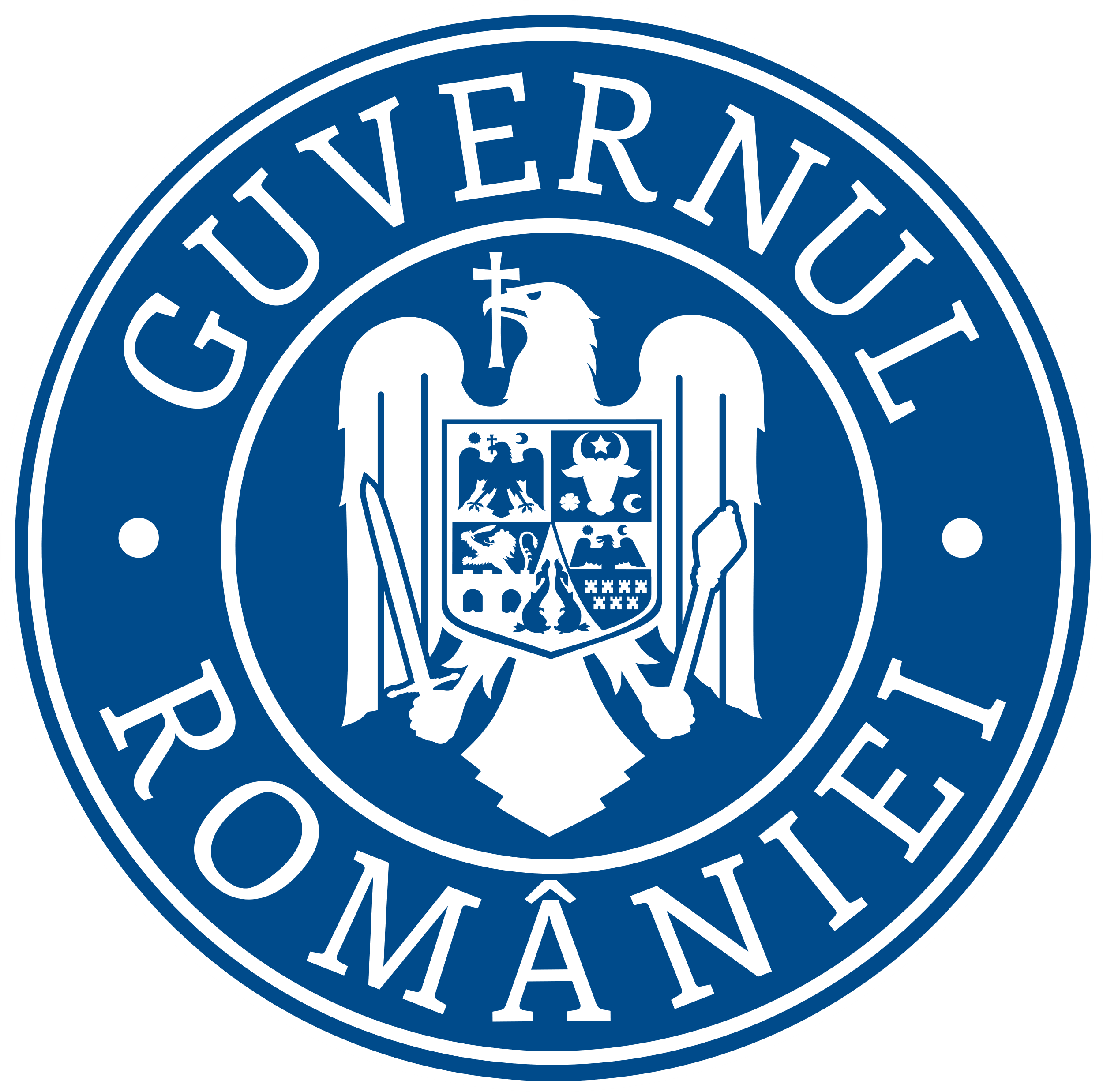 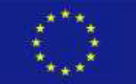 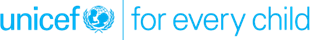 Echipa de asistență tehnică a Reprezentanței UNICEF în România 
vă mulțumește pentru participare și vă urează succes!
Coordonator: 	Luminița Costache


Experți:	Eugen Crai
	Claudiu Ivan
	Vasile Strugaru